3GPP TSG-RAN WG4 Meeting #94-e	                                     R4-2002791
Electronic Meeting, Feb.24th – Mar.6th 2020
WF on MPR/A-MPR simulation assumptions for NR V2X PC2 UE
Agenda item: 8.4.4.1
Source: Huawei, HiSilicon
Background
In last RAN4 #93 meeting and e-mail discussion, we discussed the basic simulation assumption of the required MPR/AMPR levels for simultaneous PSFCH transmission and PSSCH/PSCCH transmission
In RAN4 #94e, companies provide the MPR simulation results about S-SSB. 
In order to derive MPR/AMPR for NR V2X PC2 UE, simulation assumptions were proposed.
MPR/AMPR Assumption and parameters for PC2
MPR/AMPR Assumption of S-SSB for NR V2X PC2 UE
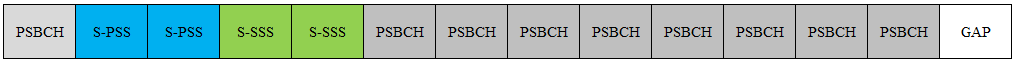 Additional requirements for AMPR
Need to add NS_34 and [NS_49] to comply ETSI regulation and FCC regulation






The A-SE will further discuss since EN302 571 will be revised to remove the UE coexistence requirements in page 6
Additional SEM requirements for 10MHz channel bandwidth in TS36.101
Additional spectrum mask requirements for 40MHz channel bandwidth (fc = 5885MHz)
Additional requirements for AMPR
EN302 571 will be revised to remove the UE coexistence requirements.
However the formal EN302 571 is not release until now. Still captured the coexistence requirements in the official latest version.
Reference
R4-2001085 [V2X] TP on S-SSB MPR requirements for NR V2X in band n47, Huawei, HiSilicon 
R4-1910707 LS to RAN4 on NR V2X S-SSB design, RAN1, CATT
R4-2001081 [V2X] MPR simulation results for PC2 NR V2X in band n47, Huawei, HiSilicon 
R4-2001084 [V2X] TP on RF requirements for PC2 NR V2X UE in band n47, Huawei, HiSilicon 
R4-2002032 draftCR for TS 38.101-1 PC2 RF requirements NR V2X, Huawei, HiSilicon
R4-2001215 Summary on E-mail discussion for NR V2X, LG Electronics
R4-2001214 TR update TR38.886 v0.5.0, LG Electronics